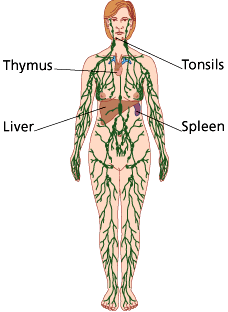 Lymphatic System and Immunity
Introduction
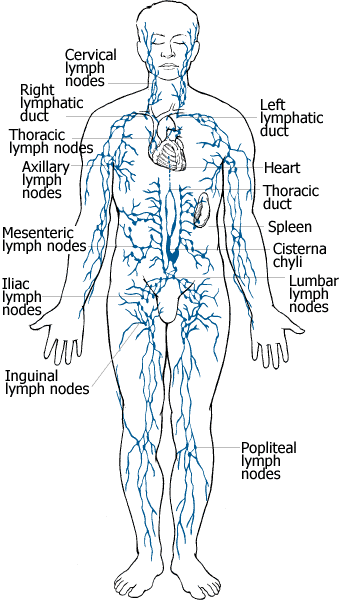 Network of vessels that circulates fluid
Transport fluid from interstial space in most tissues and returns it to the blood stream
Absorbs fat in the small intestines
Defends the body against disease-causing agents
Lymphatic Pathways
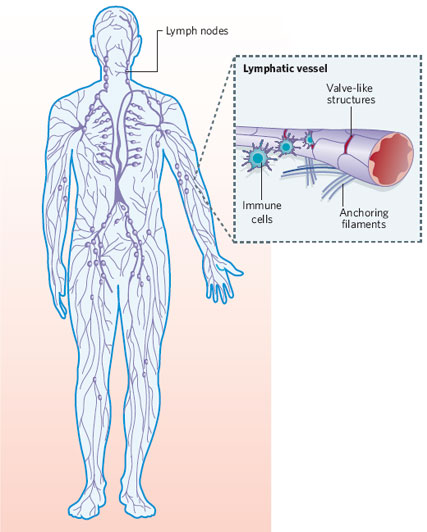 Begin as lymphatic capillaries
Merge to form larger lymphatic vessels
Unite with veins in the thorax
Lymphatic capillaries: microscopic, closed end tubes
Extend into intersititial spaces
Form complex networks that parallel blood capillaries
Thin walls: squamous epithelial cells
Tissue fluid can easily enter: lymph
Lymphatic Vessels
Walls similar to veins, but thinner
Have flap-like valves to prevent backflow
Larger vessels lead to lymph nodes
From there, large vessels merge to form lymphatic trunks
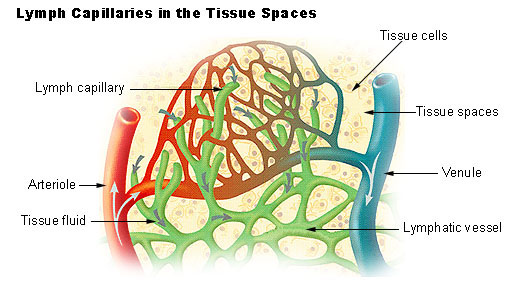 Lymphatic Trunks and Collecting Ducts
Drain lymph
Thoracic duct: larger and longer collecting duct
Receives lymph form the lower limbs and abdominal regions, left upper limb, and left side of the thorax, head, and neck
Empties into the left subclavian vein
Right lymphatic duct
receives lymph form the right side of the head and neck, right upper limb, and right thorax
Empties into the right subclavian vein
After leaving the collecting ducts, lymph enters the venous system and becomes part of the plasma
Lymphatic Trunks and Collecting Ducts
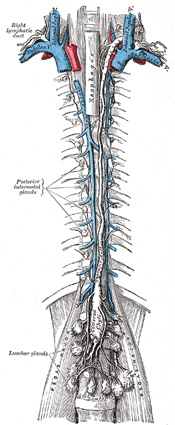 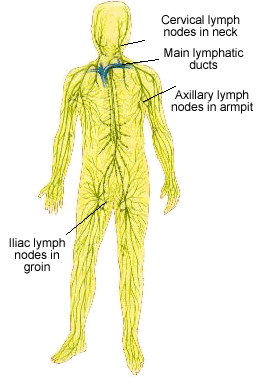 Tissue Fluid and Lymph
Tissue Fluid: originates from blood plasma 
water and dissolved substances that leave blood capillaries by diffusion and filtration
nutrients and gases found in plasma, but lacks proteins
Lymph: tissue fluid that has entered the lymph system
Transports foreign particles, such as bacteria or viruses, to lymph nodes
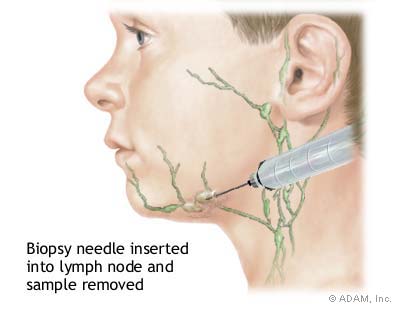 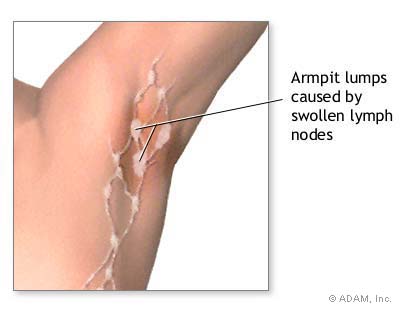 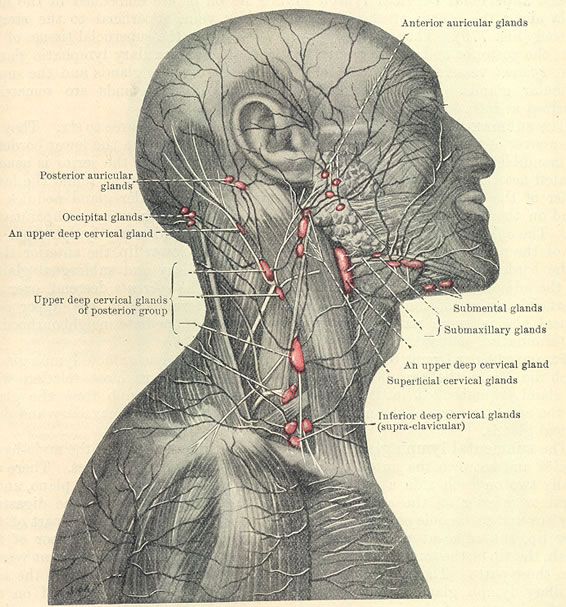 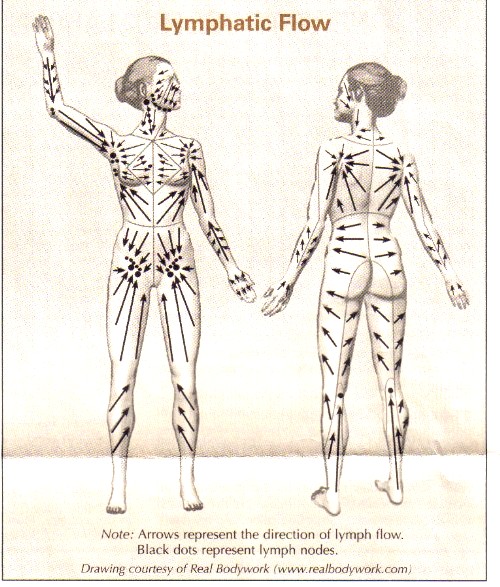 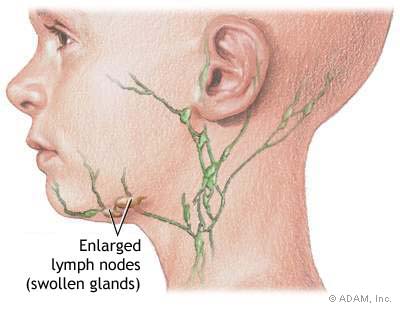 Lymph Movement, Lymph Nodes, Thymus and Spleen
Lymph Movement
Hydrostatic pressure of tissue fluid drives the entry of lymph into lymphatic capillaries
Muscular activity is also a large influence
Contraction of skeletal muscle and smooth muscle
Pressure change due to breathing muscles
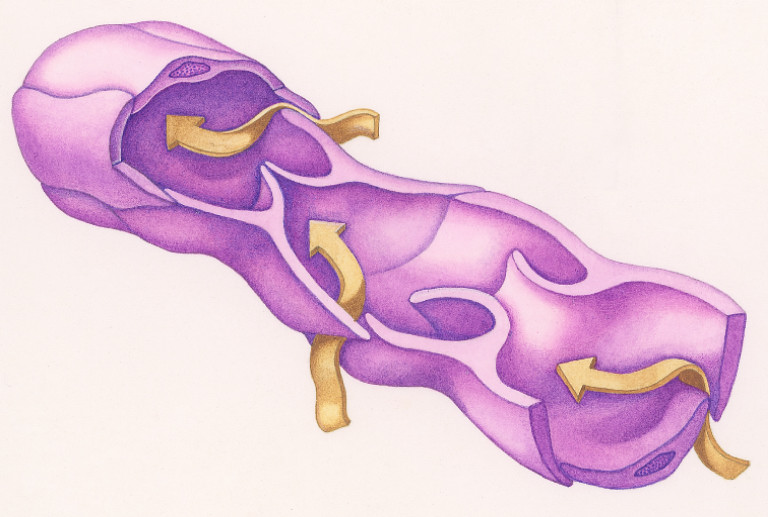 Lymph Node
Aka lymph gland
Contain cells to fight microorganisms
lymphocytes and macrophages
Structure of lymph node
Usually less than 2.5 cm and bean shaped
Hilum: location where blood vessels and nerves join
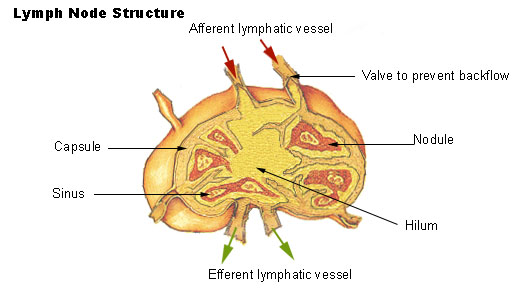 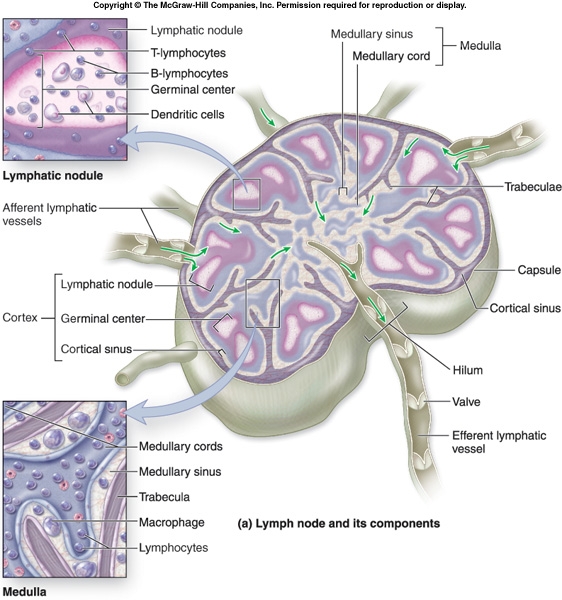 Location of Lymph Nodes
Located along lymph pathways
Subdivided into nodules
Lymph sinuses: spaces within node
Aggregate in groups or chains along the path of larger lymph vessels
Mucous membranes of the respiratory and digestive tracts
Tonsils
Peyre’s Patches: small intestine
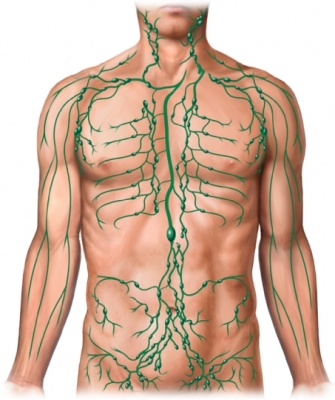 Major Lymph Nodes
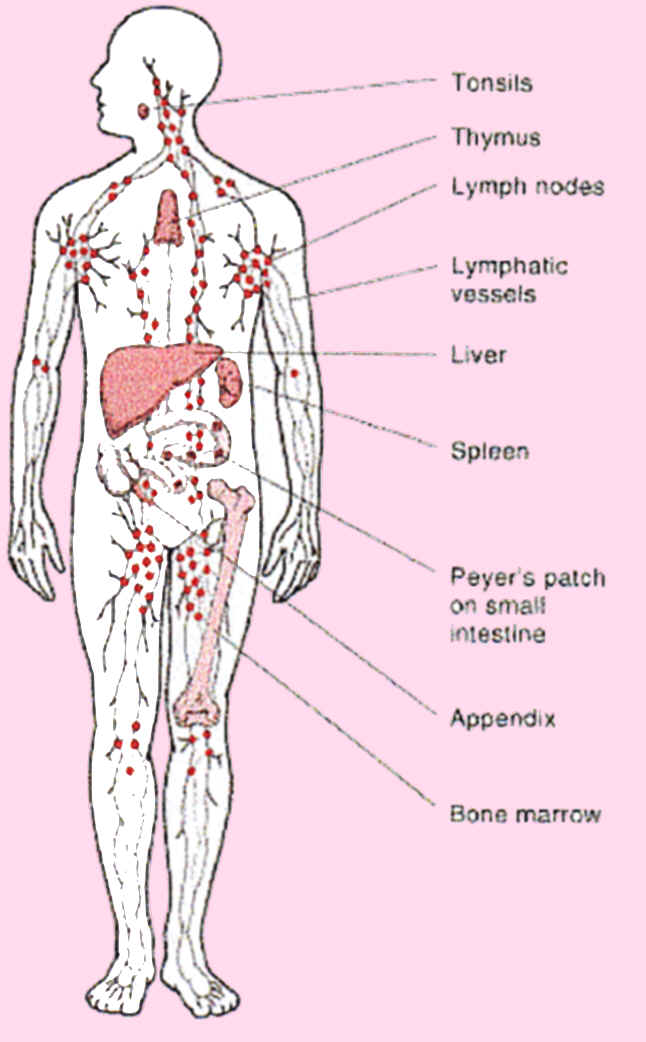 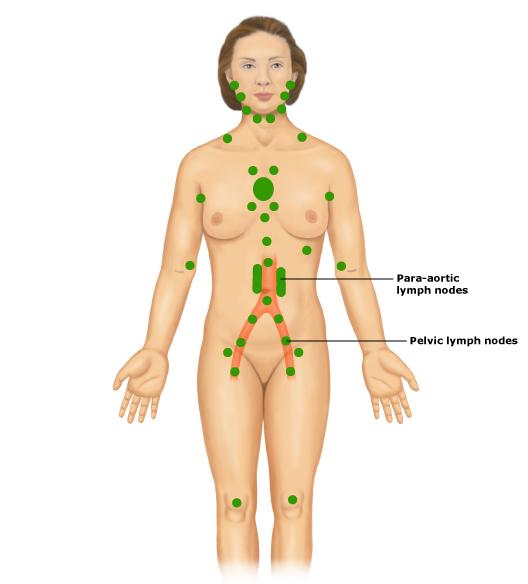 Function of Lymph Nodes
Filter potentially harmful foreign particles from lymph
Immune surveillance
production of lymphocytes	
Attack infecting viruses, bacteria, and other microorganisms
Macrophages
Engulf and destroy foreign substances, damaged cells, and cellular debris
Contain phagocytic cells
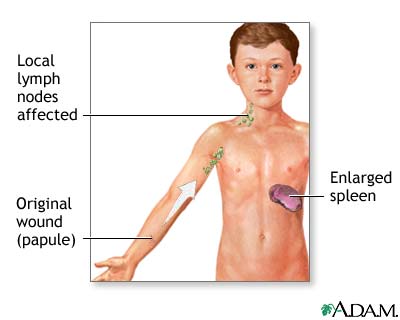 Thymus Gland
Soft, bilobed structure enclosed in a connective capsule
Located anterior to the aorta and posterior to the upper part of the sternum
Shrinks after puberty
Subdivided into lobules
Lymphoctyes, especially thymoctes
T lymphocytes or T cells: leave thymus                                                            and provide immunity
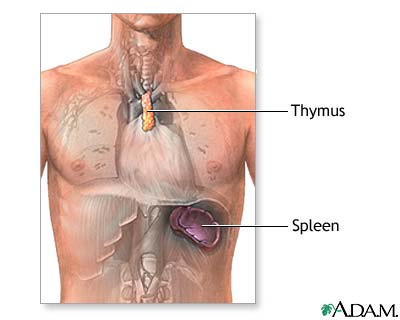 Spleen
Largest lymphatic organ
Filters blood
Upper left portion of the abdominal cavity
Inferior to diaphragm, and posterior and lateral to the stomach
Resembles a large lymph node
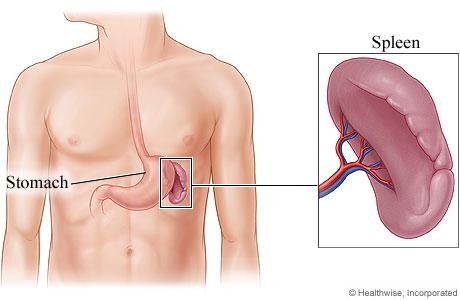 Spleen
Subdivided into lobules
Spaces contain blood
White pulp: composed of splenic nodules
contains lymphocytes
Red pulp: contains RBC, lymphotcytes, and macrophages
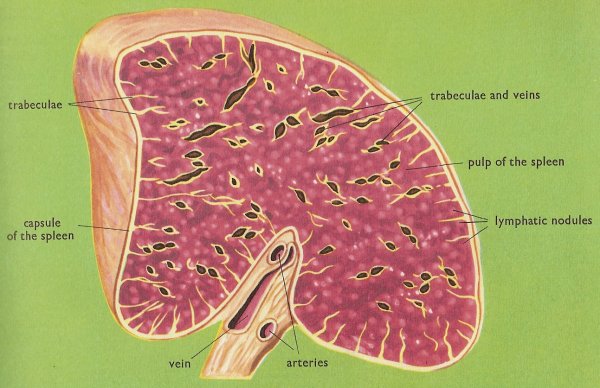 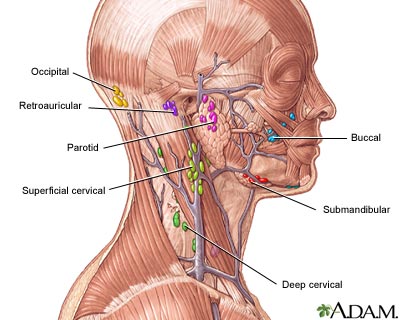 Body Defense
Body Defense
Pathogen: disease causing agent
Viruses, bacteria, fungi, and protozoans
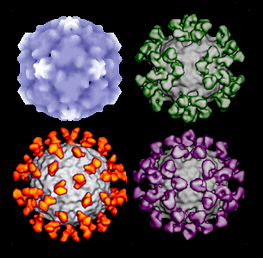 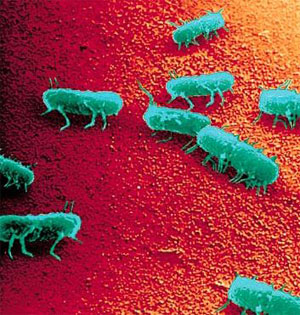 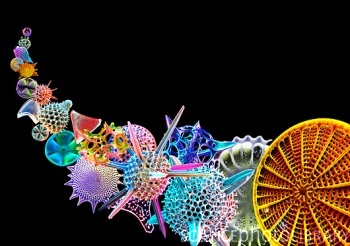 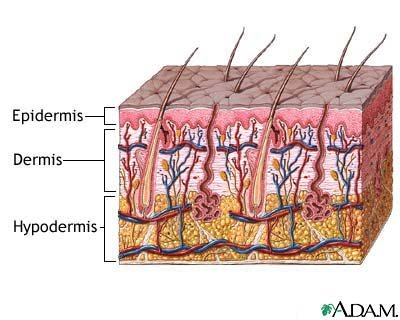 Body Defense
Nonspecific Defense: general protection                                     against many pathogens
Species resistance, skin and mucous membranes, enzyme action, interferon, inflammation, and phagocytosis
Rapid response time
Specific Defense: defense mechanisms that are very precise targeting specific pathogens
Immunity: specific defense
Specialized lymphocytes
Slower response time
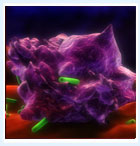 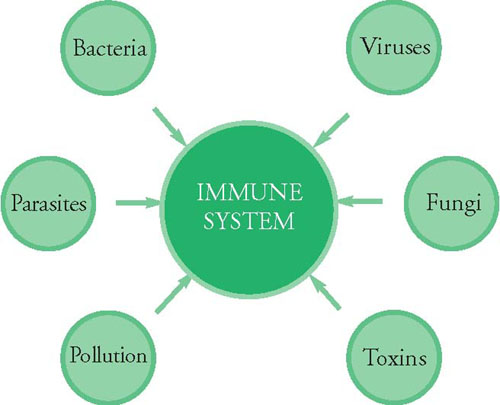 Nonspecific Defense
Species Resistance: a species may be resistant to diseases that affect another species
Variance in temperature or chemical environment
Measles, mumps, gonorrhea, and syphilis
Rats and Mosquitoes act as carriers for human diseases
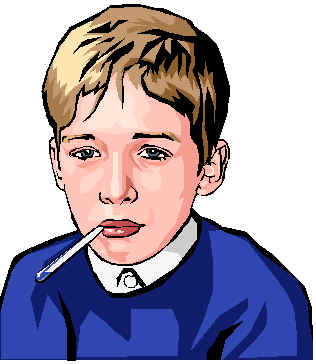 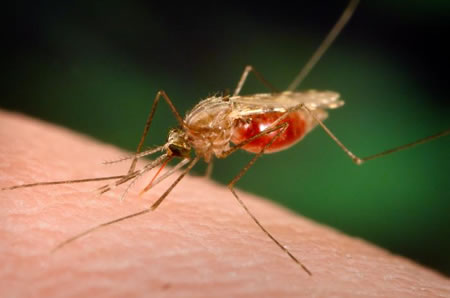 Nonspecific Defense
Mechanical barriers:  skin and mucous membranes
Linings of respiratory, digestive, urinary, and reproductive tracts
First line of defense
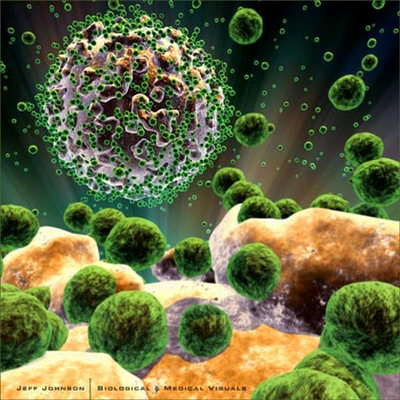 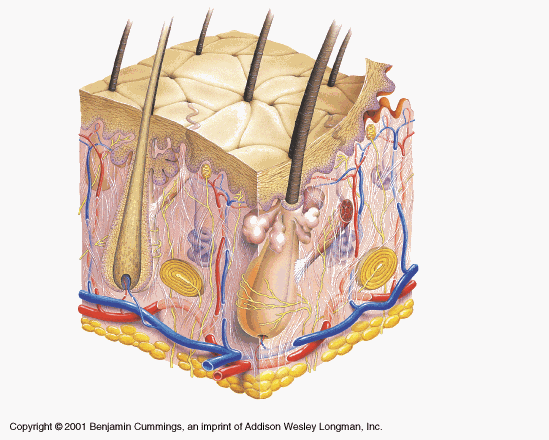 Nonspecific Defense
Chemical barriers: 2nd line of defense
Gastric juices contain protein splitting enzyme, pepsin, & has a low pH
Tears contain lysozyme, antibacterial agent
Accumulation of salt on skin kills bacteria
Interferons: hormone produced by lymphocytes and fibroblasts
Once released from infected cell, binds to receptors on uninfected cells
Stimulates them to synthesize proteins that block replication of a variety of viruses
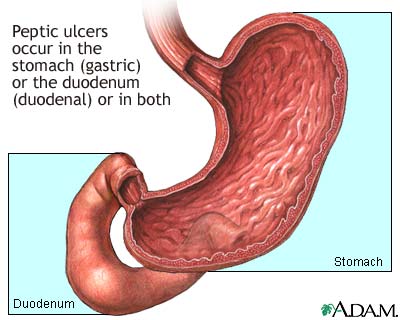 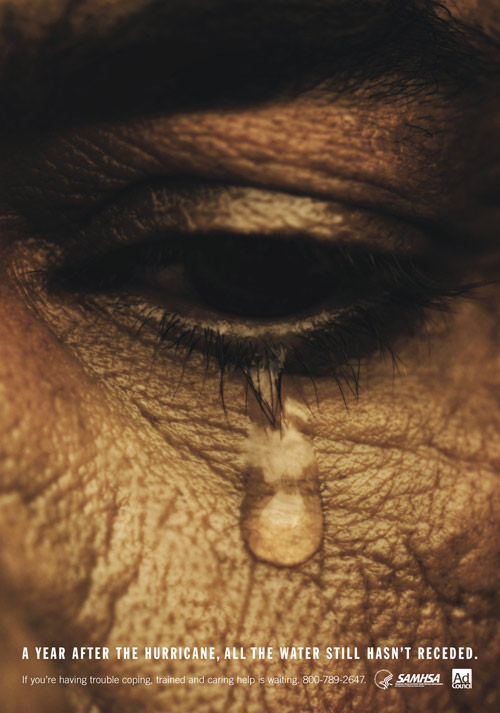 Nonspecific Defense
Fever: 2nd line, powerful protection
Higher body temp. causes the liver and spleen to sequester iron
bacteria and fungi require more of with higher temp.
Growth slows or stops
Increases the attach rate of phagocytic cells
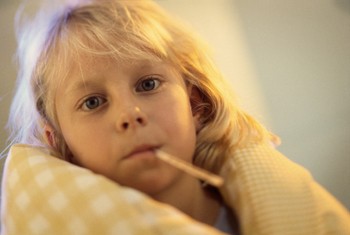 Nonspecific Defense
Inflammation: tissue response to injury or infection	
Produces redness, swelling, heat, and pain
Redness: blood vessel dilation
Swelling: increase volume of blood
Heat: blood from deeper parts of the body, which are warmer
Pain: stimulation of nearby pain receptors
Infected cells release chemicals to attract WBC to inflammation sites
Pus: mass of WBC, bacterial cells, and damaged tissue
Fluid: inhibits the spread of pathogens and toxic substances to adjacent tissues
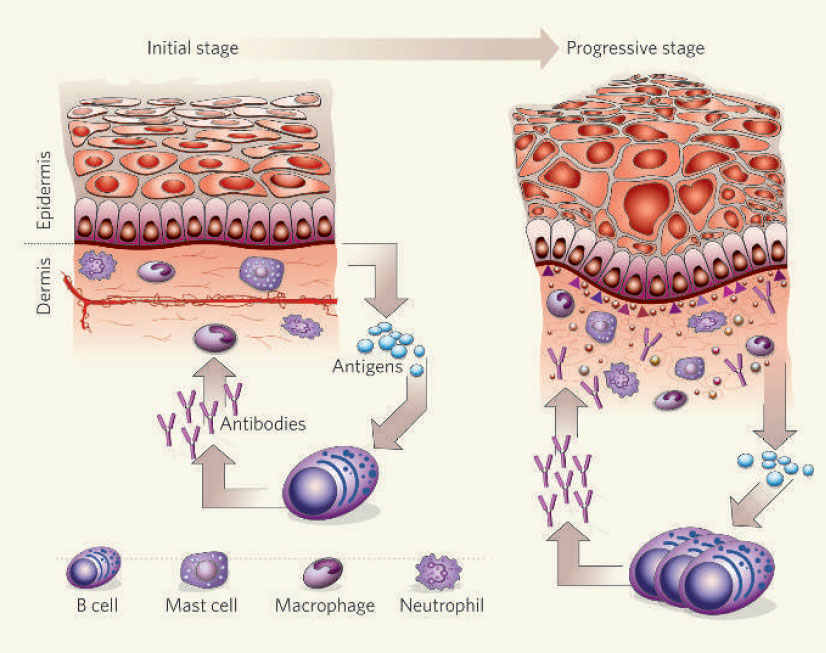 Nonspecific Defense
Neutrophils and Monocytes: attached by chemicals released from injured tissue
Neutrophils: engulf and digest smaller particles
Monocytes: phagocytize larger ones
Give rise to macrophages (histiocytes)
Lymph nodes, spleen, liver, and lungs
Mononuclear phagocytic system
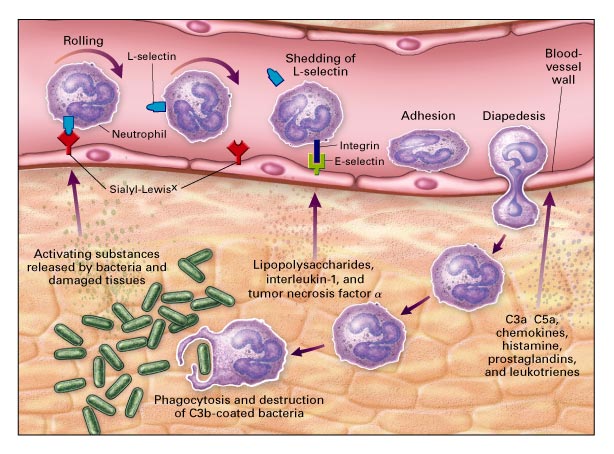 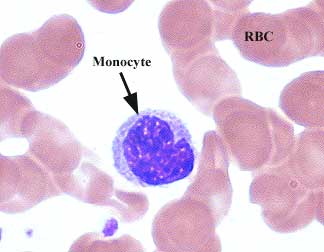 Specific Defense
Specific Defense
Antigens
Before birth, body cells inventory “self” proteins and other large molecules
After inventory, lymphocytes develop receptors that allow them to differentiate between nonself and self antigens
Nonself antigens combine with T cell and B cell surface receptors and stimulate these cells to cause an immune reaction
Haptens: small molecules that can combine with larger one
Become antigenic
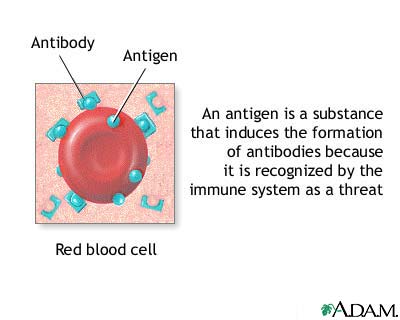 Lymphoctye Origins
Red bone marrow
Released into the blood before they differentiate
At thymus  T cells
B cells: mature in red bone marrow
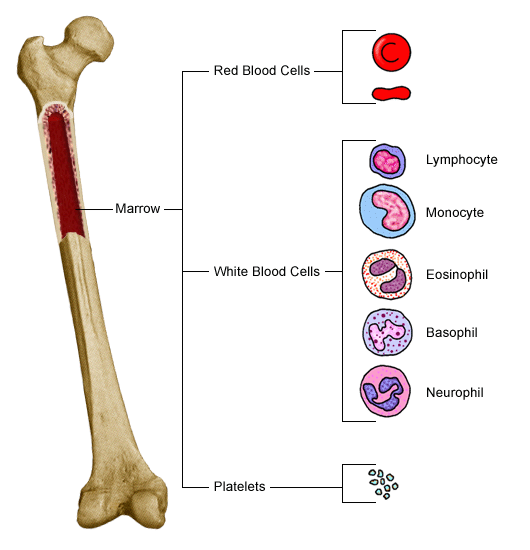 Lymphocyte Functions
Varieties of T and B cells number in the millions
Each variety responds to a specific antigen
T cells: 
Interact with antigen-bearing agents directly
Secrete cytokine: enhance cellular responses to antigens
Secrete substances that are toxic to their target cells
B cells: interact indirectly with antigen-bearing agents
Humoral immunity
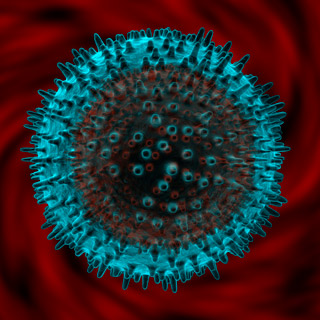 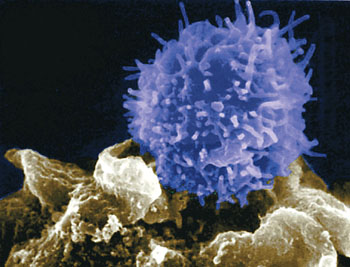 T Cell Activation
An antigen-presenting cell displays a foreign antigen
When T cell act on antigen
Macrophages phagocytizes and digests the agent
Displays the antigens on its cell membrane
Helper T cells: activate when it encounters antigens that its specialized to react to 
Contacts a B cell associated with antigen
T cell secretes cytokines, stimulates B cell proliferation, and attracts macrophages
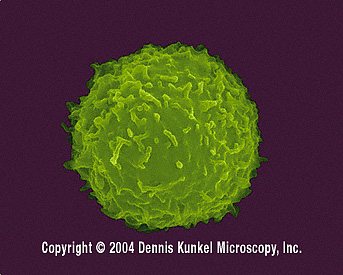 B Cell Activation
When it encounters an antigen that fits its antigen receptors
Proliferates and enlargers its clone
Some specialize into antibody-producing plasma cells
Antibodies react against the antigen-bearing agent that stimulated its production
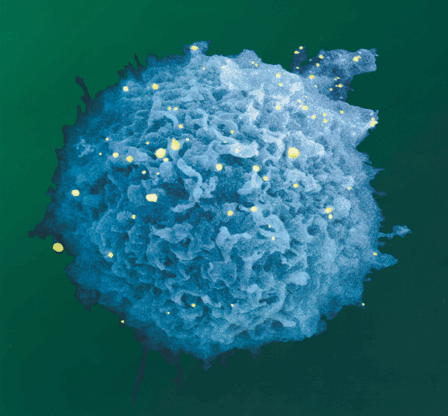 Antibodies
Soluble proteins called immunoglobulins
IgG, IgA, IgM, IgD, and IgE
Attack antigens directly
Agglutination, precipitation, or neutralization
Activate complement
Attract phagocytes or rupture foreign cell membranes (lysis)
Stimulate local tissue changes that are unfavorable to antigen-bearing agents
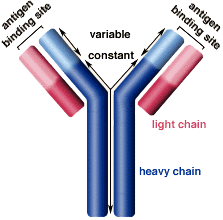 Immune Response
Acquired immunity: natural events
Encounter pathogen and has immune response
Antibodies pass from mother to fetus
Artificial acquired immunity:  medical procedure
Vaccine of dead weakened pathogen, injection of antibodies
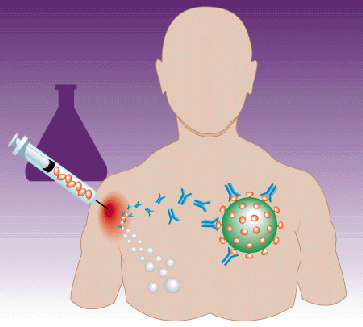 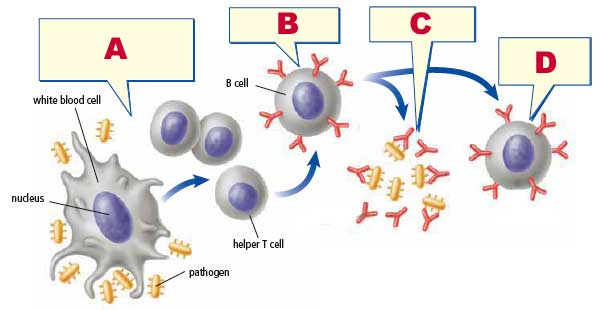 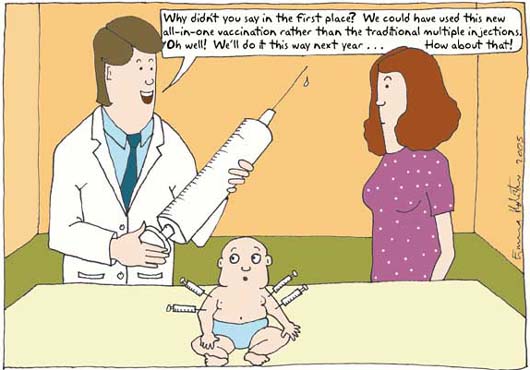 Allergic Reaction
Allergic or hypersensitivity reactions are excessive immune responses that may damage tissue
Allergic reactions result from mast cells bursting and releasing allergy histamine
Hives, hay fever, asthma, eczema, or gastric disturbances
Delayed-reaction allergy: occur in anyone and inflame the skin 
Repeated exposure to antigen
Immediate-reaction allergy: inborn ability to overproduce IgE
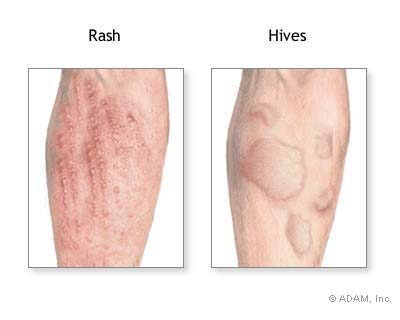 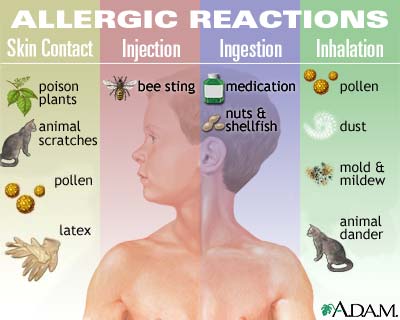 Autoimmunity
Autoimmune Disorder: immune system manufactures autoantibodies that attack one’s own body tissue
Previous viral infection
Faulty T cell development
Reaction to a nonself antigen that resembles a self antigen
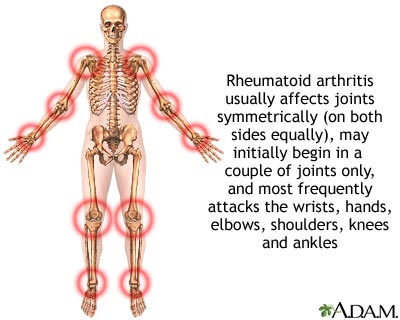 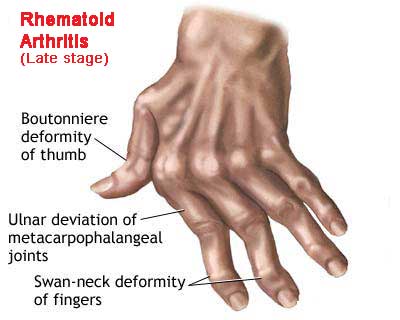